Лесные животные
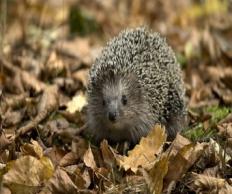 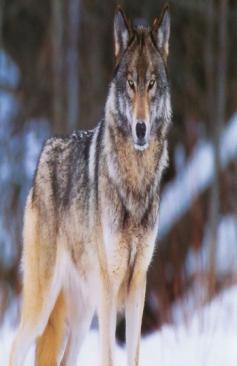 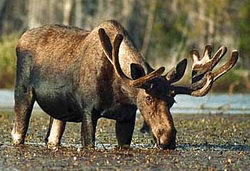 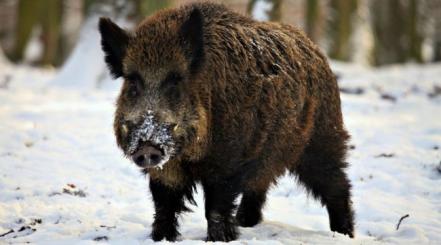 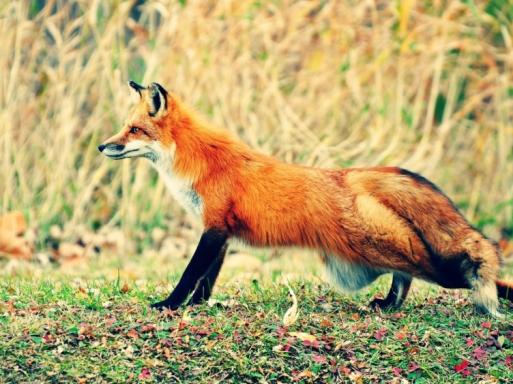 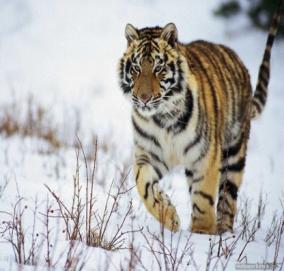 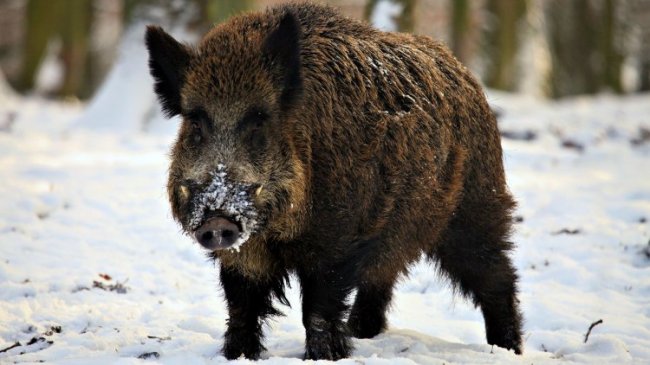 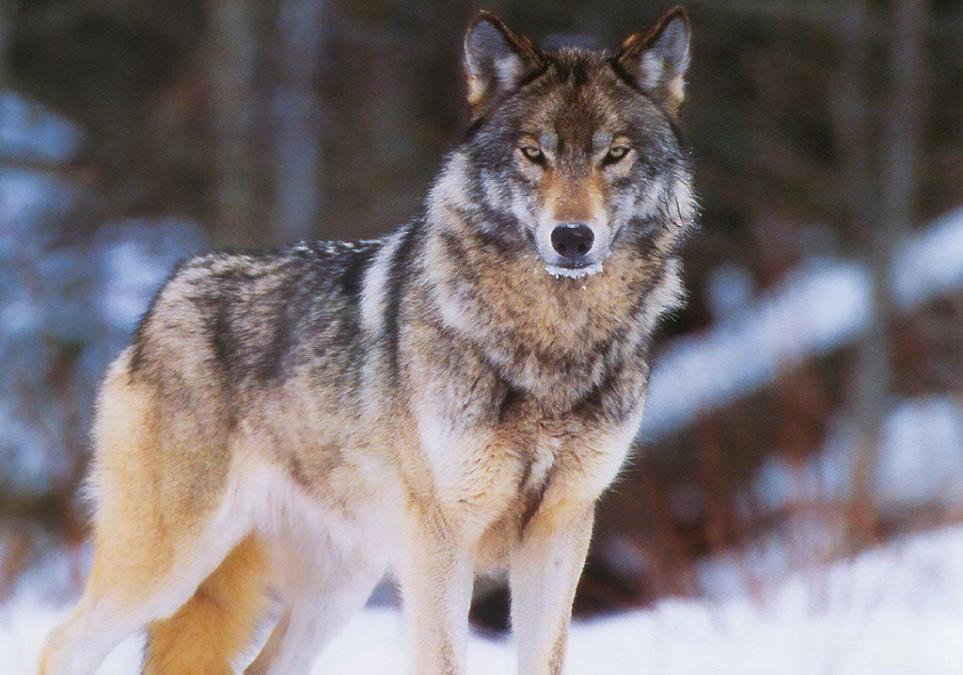 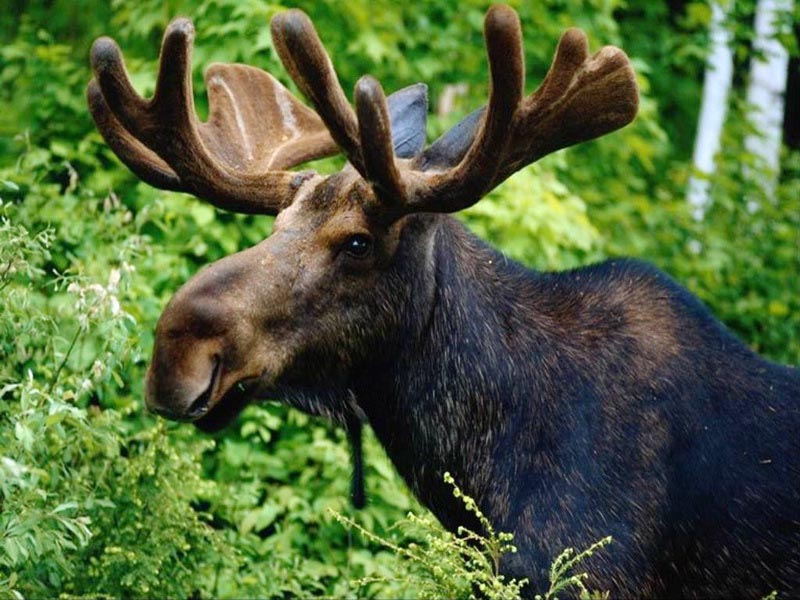 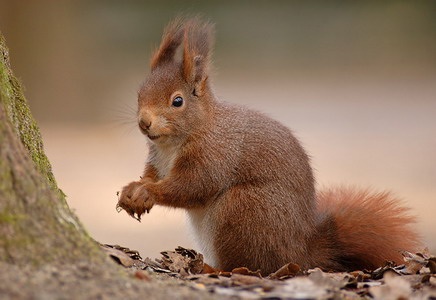 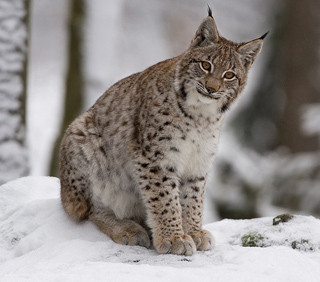 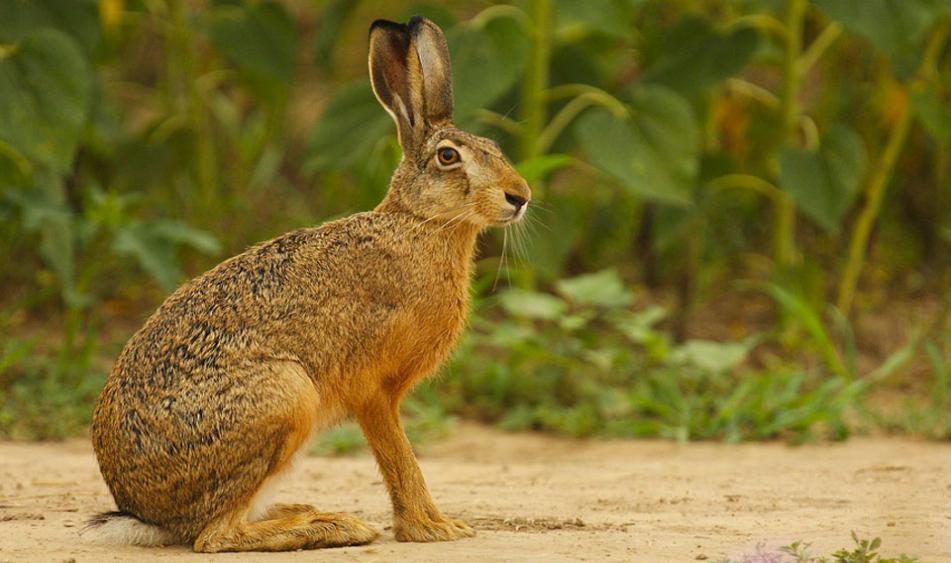 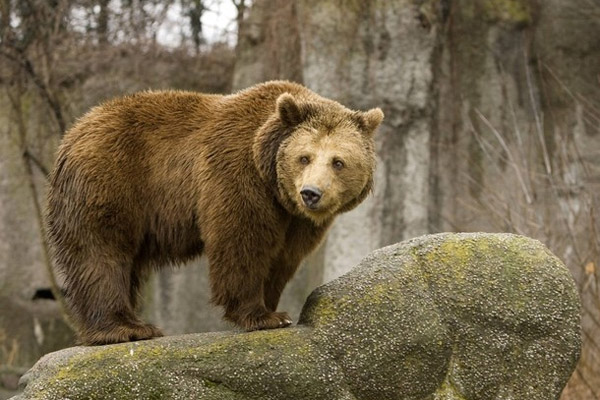